Learn Simple MBSE Process by Connecting the Dots
Using SysML
RR025/01: August 2022
Contents
MBSE – Connecting the Dots
MBSE Support Capabilities Needed
MBSE – Systems Engineering Process
MBSE – Information Modelling Language
MBSE – Information Model Repository
MBSE – Automated Tools
SysML Stereotype Elements
Stage 1 – Define Concept of Operations
Stage 2 – Define System Element Operational Context
Stage 3 – Define System Element Characteristics and Components
Stage 4 – Define System Element Behaviour
Stage 5 – Define System Element Interfaces
Stage 6 – Develop System Requirements with Verification Objectives
Stage 7 – Generation Documentation for Current System Element
Stage 8 – Support System V&V and Changes
Summary
Model-Based Systems Engineering (MBSE) Defined
MBSE – Connecting the Dots	1
MBSE is all about connecting the dots to tell a story.
A piece of information by itself has limited value, but when associated with one or more other pieces of information via relationships (i.e. cross reference links), the information has more value to the project.
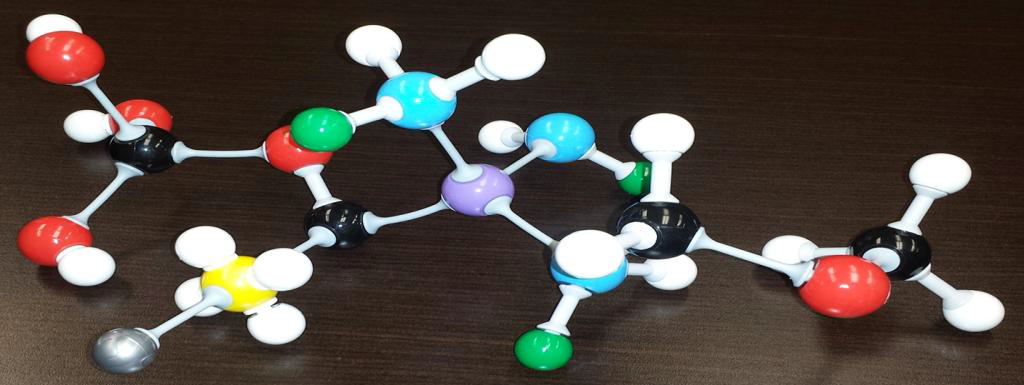 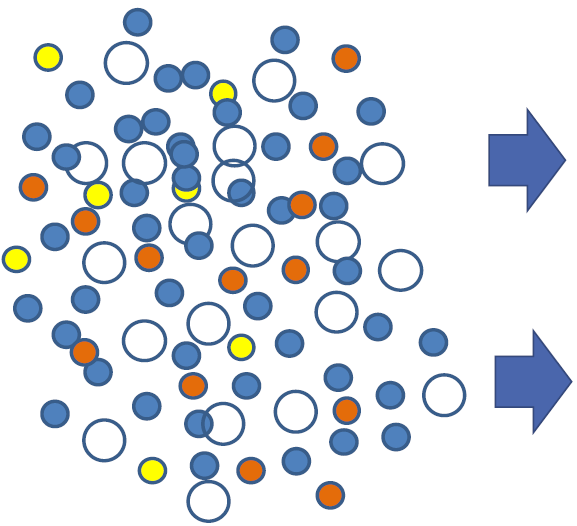 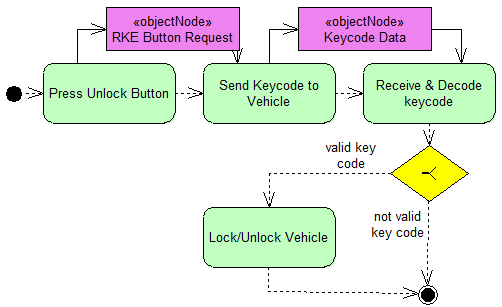 MBSE Support Capabilities Needed	2
Documented Systems Engineering Process – A documented Systems Engineering Process is needed to identify what information should be captured in order to develop a system/product architecture specification with traceability to the requirements.
Information Modelling Language – An Information Modelling Language is needed to capture information in a structured way so people and the automated tools can navigate through the information model and answer questions or return information for analysis or document generation.
Information Model Repository – An information repository is able to store and manage multiple information models and variants of a model are required. A model may consist of unique project information and information shareable by any project.
Automated Tools – A set of tools that can interact with the information repository and automate the capture and manipulation of information in the information repository, perform analyses, generate metrics, produce reports, generate documents using common templates, and produce XML/XMI exchange files for sharing information with detailed design tools.
Training – Classroom training on the MBSE process and methods and libraries of example models.
MBSE – System Engineering Process	3
The MBSE process activities provide the systems engineering workflow for the project and identify what modelling language information element types and diagram types will be needed and the automated tools that are needed to access the information model in the repository.
The following example process model diagram decomposes into many other diagrams providing more detail and every box has a detailed textual description but only the top level activities are shown in this presentation. This process was used successfully on a customer project using Cradle.
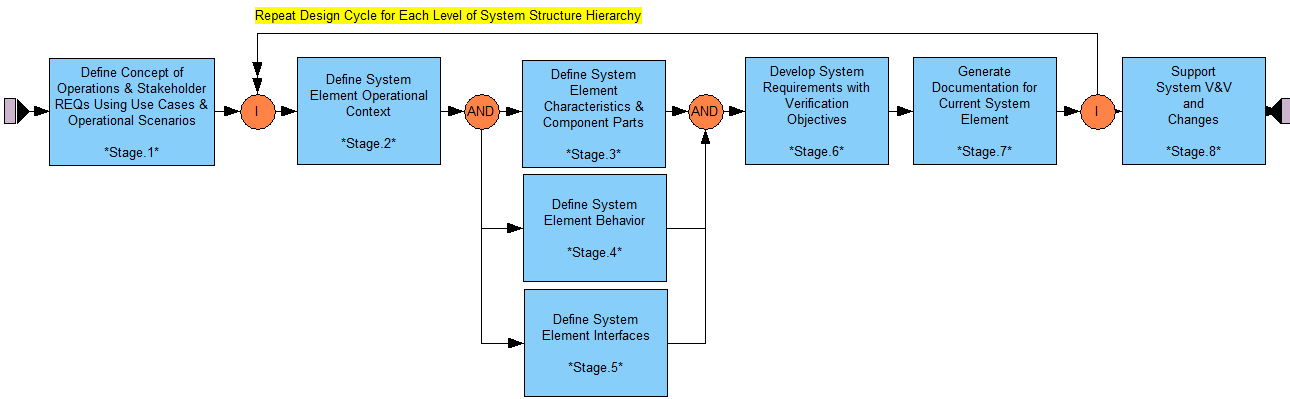 Circle with embedded AND: Each exit branch from leading node indicates parallel processing.
Circle with embedded I symbol: Two Iterate nodes where everything between the nodes repeats.
MBSE – Information Modelling Language	4
A modelling language consists of elements (project information), the properties of the elements (e.g. description, rationale, etc.), the relationships that connect the different elements together, and diagrams used to model concepts, logical behaviours, and system structures.
A graphical modelling language for systems engineers was developed by the OMG, INCOSE, and AP233 organisations. The language is known as SysML (System Modelling Language). It is being adopted by many companies and organisations.
In SysML, the different element types used to specify a system or process are called stereotypes. The stereotype names are enclosed in <<>> symbols. The following example shows five different element types.



By themselves these elements have limited value, but once they are linked together using relationships the connected elements tell a story.
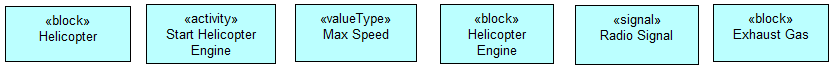 MBSE – Information Modelling Language: 2
In the following example, there are four different kinds of relationships used to connect the different types of elements to tell a story. The example below tells the story that a helicopter has an engine, it performs a start engine activity, it has a max speed variable, it inputs radio signals and outputs exhaust gas.





An alternative way to view an element’s relatedinformation is in a browser tree view as shownbelow. Elements can be created and linked toother elements using relationships in the browser without having to create a box and line diagram.
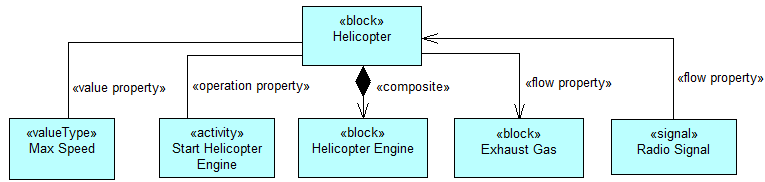 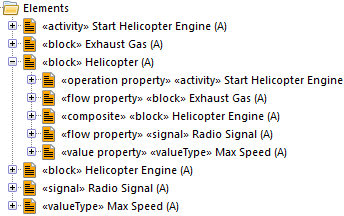 MBSE – Information Modelling Language: 3
Some concepts/stories are best communicated with diagrams (i.e. conceptual model)
Systems engineers create diagrams to better understand problems and develop candidate solutions, and validate design decisions
Diagrams improve communication between team members, and with the customer
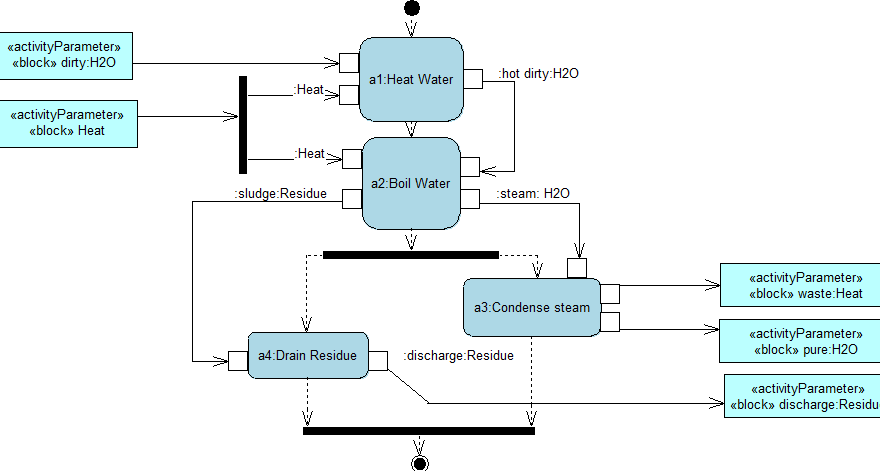 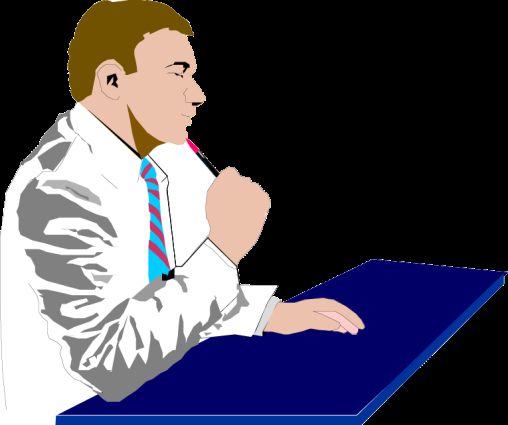 MBSE – Information Modelling Language: 4
SysML specifies nine diagram types:
uc – Use Case Diagram
bdd – Block  Definition Diagram
ibd – Internal Block Diagram
act – Activity Diagram
sd – Sequence Diagram
stm – State Machine Diagram
req – Requirements Diagram
par – Parametric Diagram
pkg – Package Diagram


Many organisations are adopting these nine diagram types so there will be common graphical notations for specifying candidate design solutions in order to improve project personnel’s ability to communicate.
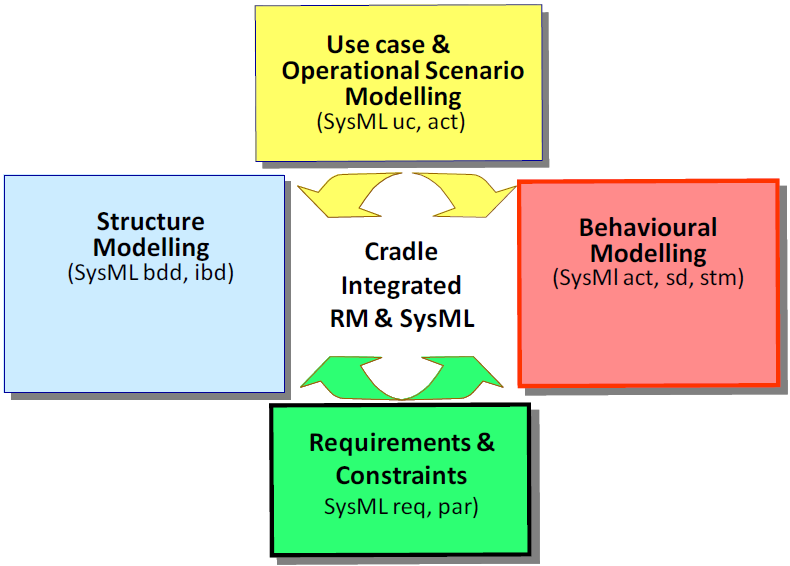 MBSE – Information Model Repository	5
An information model repository accessible by all project personnel is required to share the model information (i.e. stereotype elements, relationships and diagrams).
The MBSE information repository stores and manages multiple information models and variants of the models. A model may consist of unique project information as well as common information shareable by any project. The repository holds all the meta data that makes up the information model.
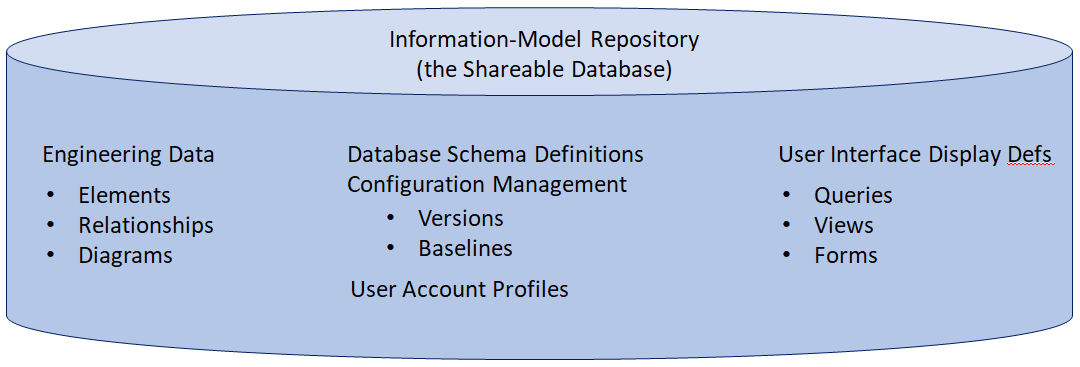 MBSE – Automated Tools	6
Automated tools are needed to load information into the repository and extract information for publishing have proven there worth to projects that utilised the MBSE process.
Tools to publish model information:
Requirements and architecture documents
Interface specifications
Metrics and traceability
Baselines
Analysis reports
Review packages
XML/XMI data exchanges with detailed design tools
Automatic document generation
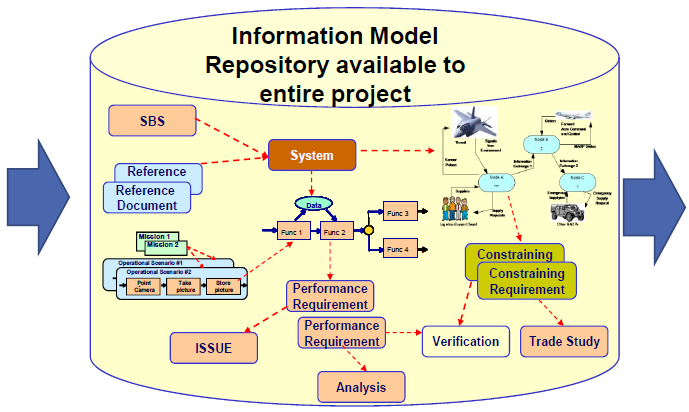 Tools to capture and edit information in the repository
SysML Stereotype Elements Defined(based on SysML Spec 1.3)The language can be extended with new elements and new relationships
SysML Stereotype Elements	7
The definition of the SysML modelling elements are as follows:
SysML Stereotype Elements: 2
SysML Stereotype Elements: 3
SysML Stereotype Elements: 4
SysML Stereotype Elements: 5
SysML Stereotype Elements: 6
Overview of a MBSE Process Using SysMLThis process was used successfully on a customer project using Cradle.
Stage 1 – Define Concept of Operations	8
Define concept of operations using use cases and operational scenarios and define stakeholder REQs
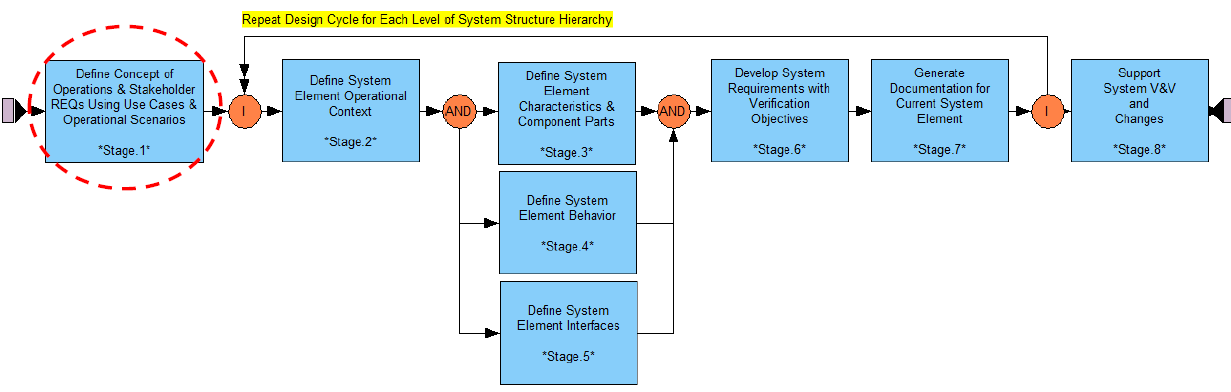 Stage 1 – Define Concept of Operations: 2
Define concept of operations using use cases and operational scenarios and define stakeholder REQs.
The tasks in this stage are performed at project start-up to define the project scope, collect stakeholder needs and goals, prepare a concept of operations (ConOps), and then develop the set of stakeholder/user requirements and publish stakeholder requirements document.
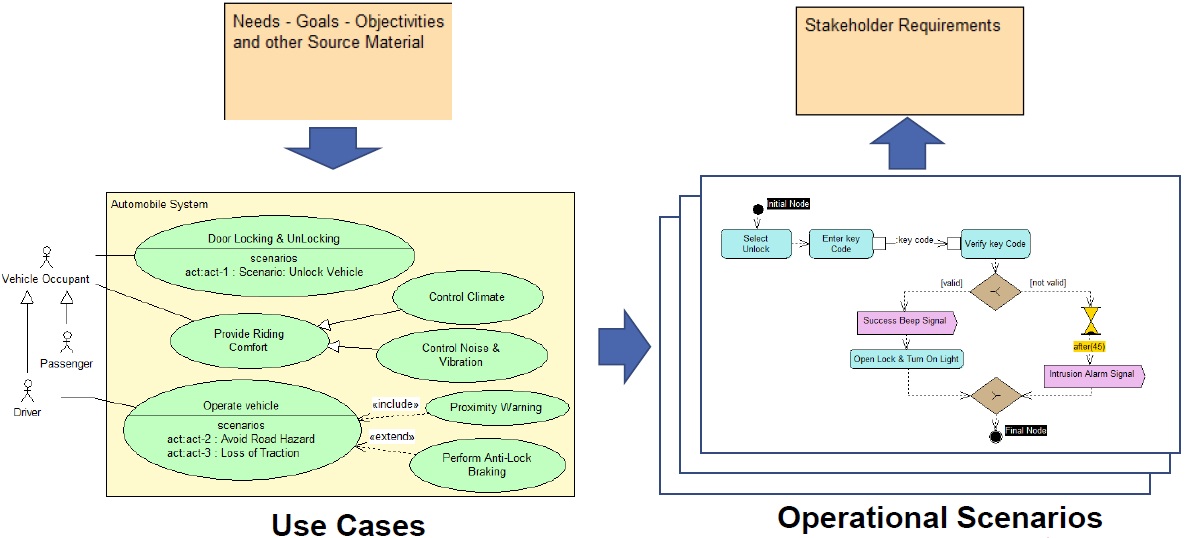 SysML Use Case Diagram (uc)	8.1
A Use Case Diagram displays a set of use cases (the missions/goals/features/capabilities for the subject system) as well as the actors/stakeholders that invoke and participate in those use cases. Should be from users point of view not system developer. A use case is described by a set of operational scenarios (see next slide).
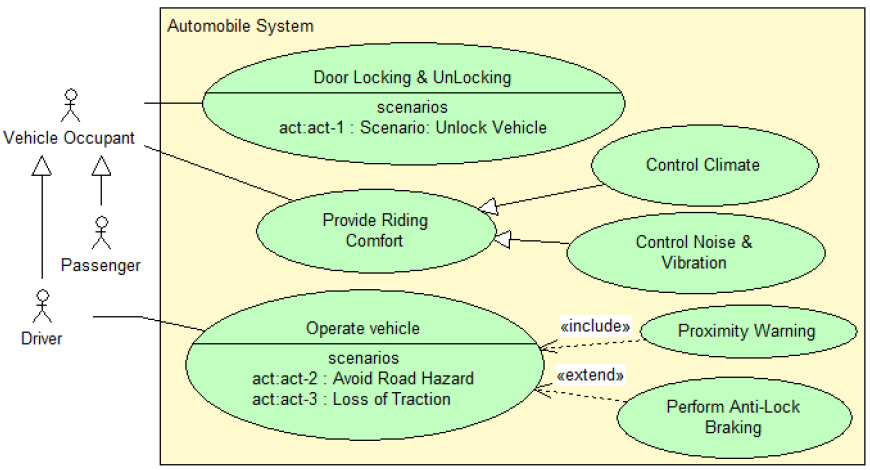 Stick figure: Actor/stakeholder
Hollow triangle: Specialised configuration/variant on other end of path
Rectangle: Subject system under development
Dashed include arrow: Includes functionality of another use case
Oval scenario compartment: Operational scenarios that describe use case
Oval: Use case that specifies a mission or goal
Solid line with out adornments: Association between actor and use case
Dashed extend arrow: Extends functionality of a use case
SysML Stereotypes on Sample UC Diagram	8.1.1
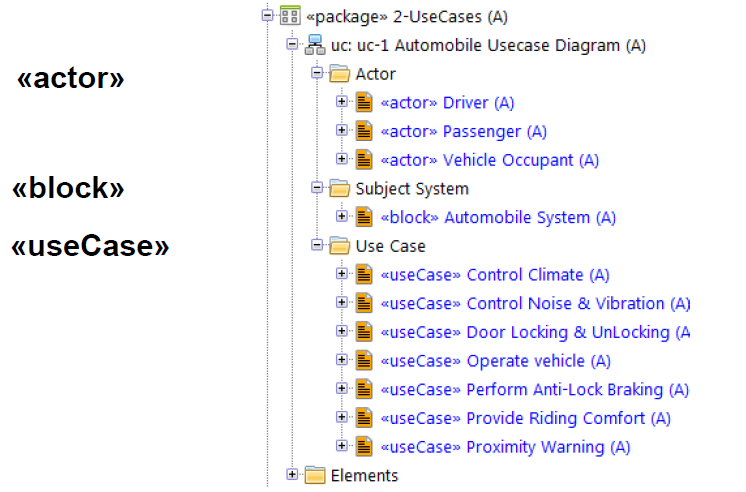 Operational Scenario using Activity Diagram	8.2
To understand a use case we tell stories. These stories cover how to successfully achieve the goal/mission/feature/capability, and how to handle any faults/problems that may occur. The details of the stories are captured in SysML Activity Diagrams (acts). These diagrams used in this context are referred to as operational scenarios as primary component of the Concept of Operations document.
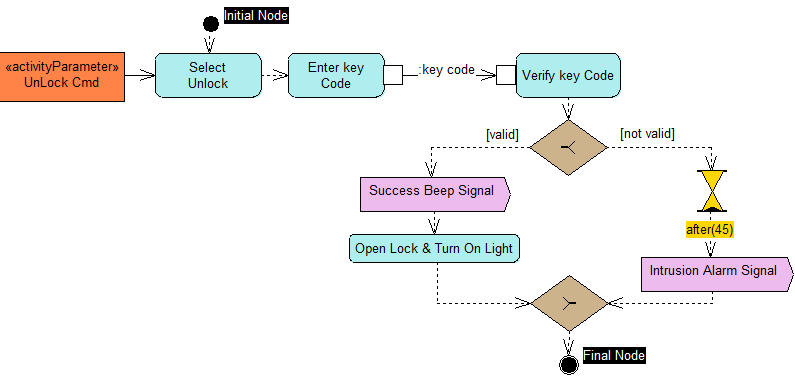 Diamond: Decision node and merge node
Bulls eye circle: Active final node
Swimlanes: Performer (system element)
Solid black circle: Initial node of the activity
Rounded corner rectangle: Action/function
Rectangle: Activity parameter I/O
Small square on outside edge of action: Pin representing flow object
Solid black bar: Fork indicates parallel processing
Dashed arrow: Control flow
Solid arrow: Object flow
Rectangle with triangle on left side: Accept Signal/Change Action
Stereotypes used on Sample act	8.2.1
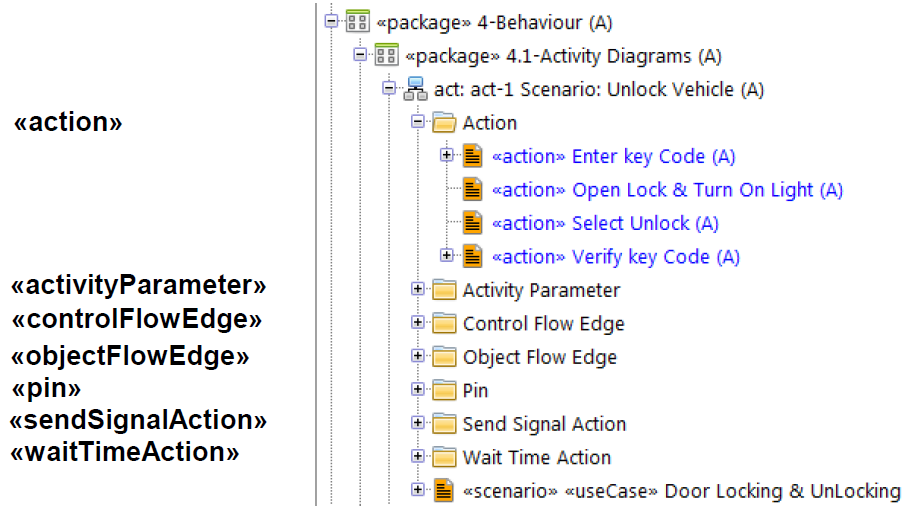 Stakeholder Needs and Requirements	8.3
The following example shows two requirement traceability tables. The first contains traceability between stakeholder needs and the derived stakeholder requirements. The second table shows derived stakeholder REQs (black box requirements) with traceability to the use cases.
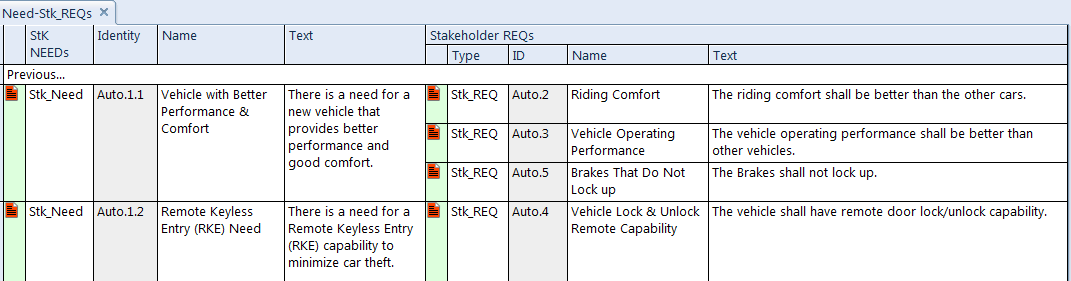 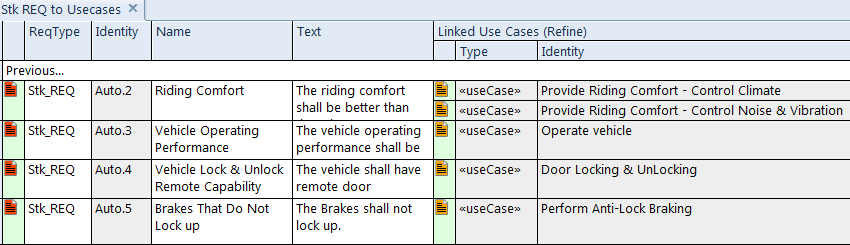 StK_Need: Stakeholder need statement
StK_REQ: Stakeholder requirement statement
Stage 2 – Define System Element Operational Context	9
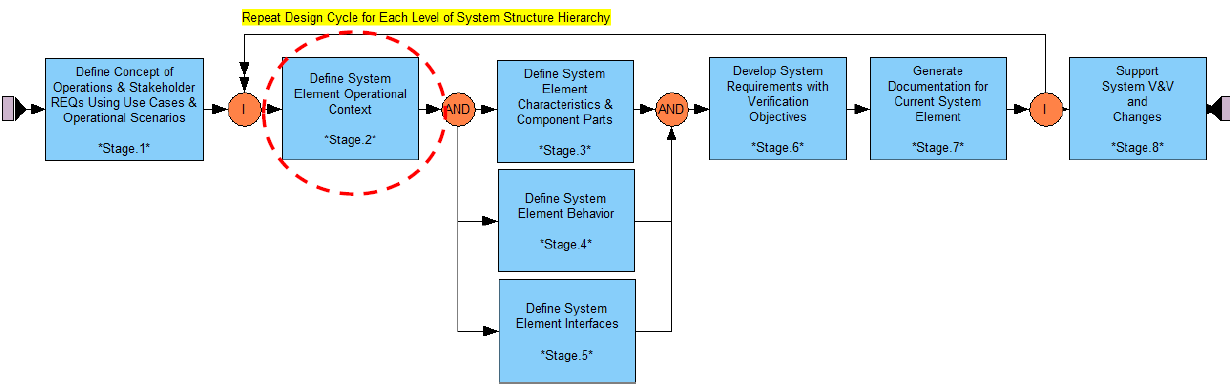 Stage 2 – Define System Element Operational Context: 2
An operational context diagram is created for the current system element in the system structure hierarchy. The purpose is to identify all external systems (natural environment and manmade) that can interact with the system element and identify the top-level external interfaces. A Block Definition Diagram (bdd) is used to show external systems. An Internal Block Diagram (ibd) is used to show the external interfacing information. The following is a bdd.
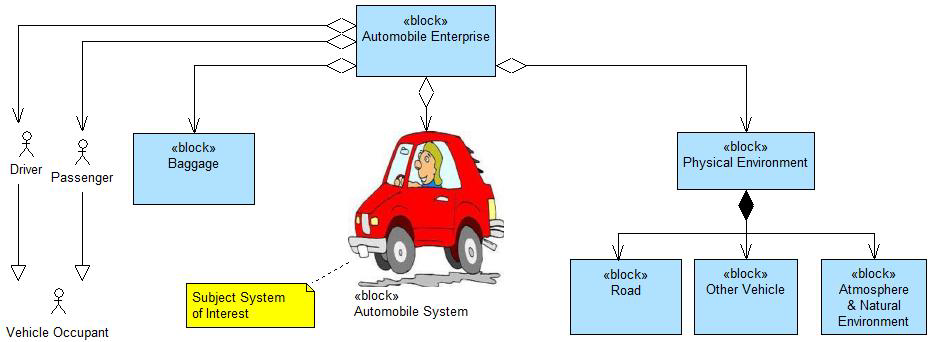 Rectangle: A <<block>> element is a type of thing (system, subsystem, organisation, report etc.)
White diamond: Reference/shared blocks on other end of path
Solid diamond: Composed of part blocks on other end of path
Hollow triangle: Specialised configuration/variant on other end of path
Stereotypes used on Sample bdd	9.1
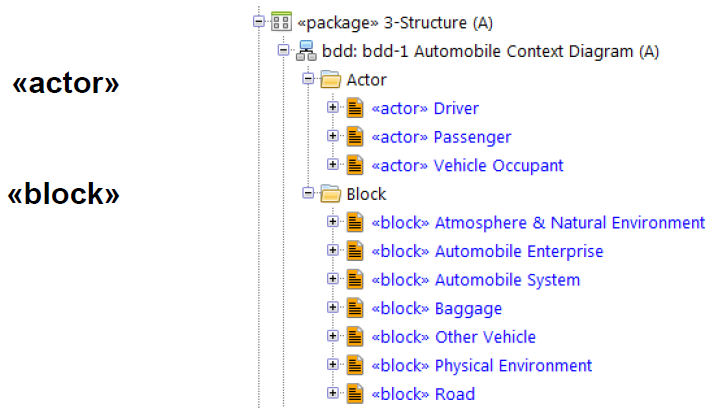 Stage 2 – Define System Element Operational Context: 3
The ibd shows external systems as dashed rectangle symbols and the interfacing information with the annotated arrowheads on the connector lines. Why is this diagram important? If we miss an external system or an interface we may fail to identify a needed requirement making our design specification incomplete.
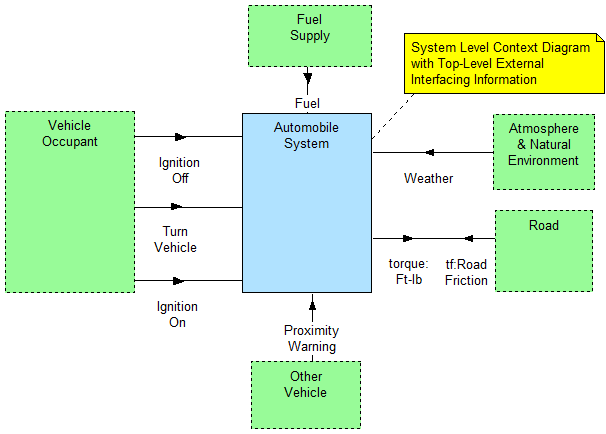 System element: Rectangle with solid boundary
External system: Rectangle with dashed boundary
Interfacing info (item flow): Solid arrowhead straddling connectors
Stereotypes used on Sample ibd	9.2
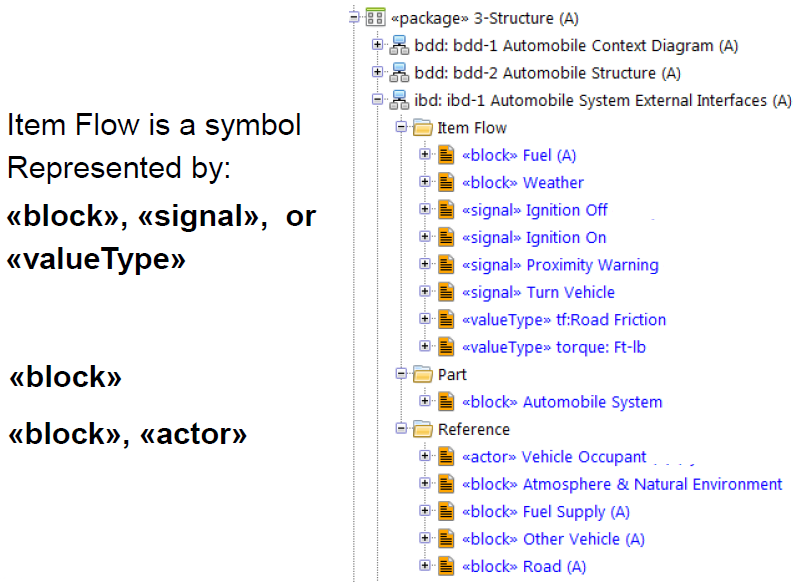 Stage 3 – Define System Element Characteristics and Components	10
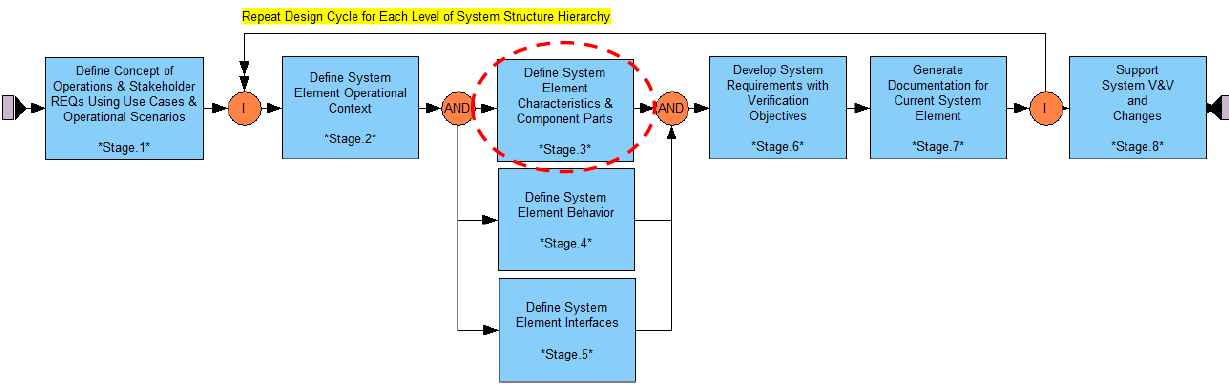 Stage 3 – Define System Element Characteristics and Components: 2
Based on information captured in the previous stages of the systems engineering process and on-going trade studies, define the current system element’s physical characteristics and its component parts one level down the system structure hierarchy.
Why is it important to capture the system structure in the information model? Because the systems engineers must identify behaviour, external I/O, component parts, performance constraints, and identify requirements for each block in the hierarchy. Once the behaviour for a specific block is defined, the engineers can then identify the best component parts to use to accomplish that candidate behaviour. Knowing the allocated behaviour, the behavioural requirements can be defined.
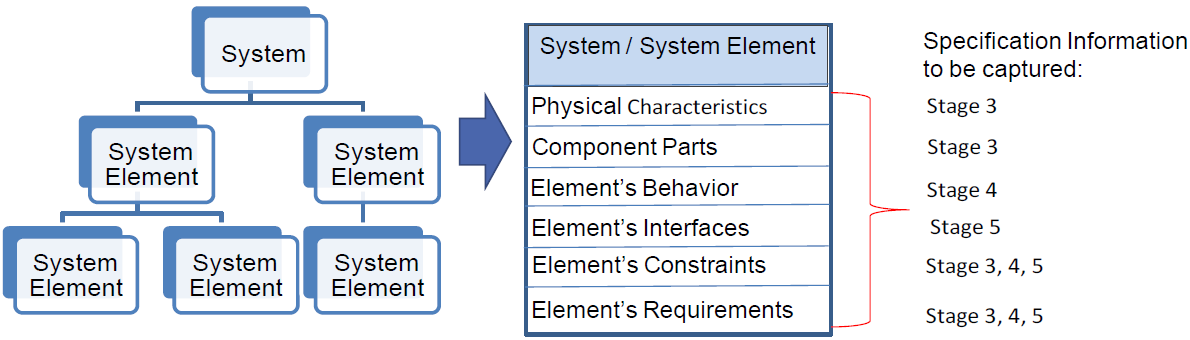 System Structure Hierarchy using bdd	10.1
In the following bdd the systems engineer is showing multiple levels in the structure hierarchy
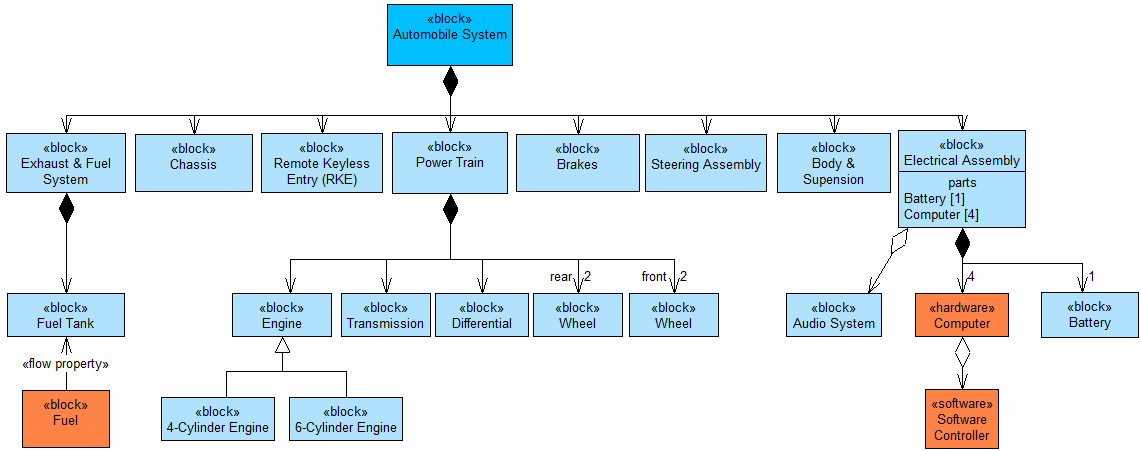 Rectangle: A <<block>> element is a type of thing (system, subsystem, organisation, report, etc)
White diamond: Reference/shared blocks on other end of path
Open arrowhead annotated with flow property: Specifies a flow element
Black diamond: Composed of part blocks on other end of path
Hollow triangle: Specialised configuration/variant on other end of path
Block Element Compartments	10.2
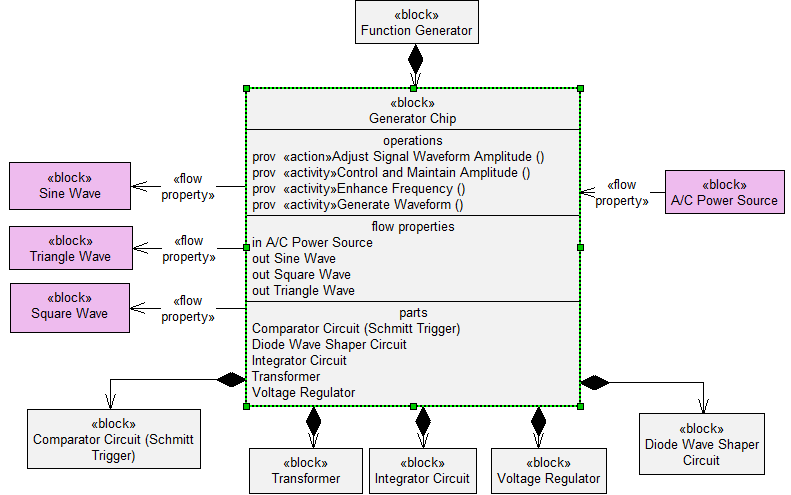 Parametric Diagram used to Define Constraints	10.3
Parametric Diagram (par) – A Parametric Diagram shows performance constraint equations, defined in constraint blocks, with a graphical mapping of each constraint equation parameter to a specific value property.
Parametric models therefore focus on identifying the properties of the system that are critical to satisfying the identified performance requirements. An example is shown in the following Parametric Diagram.
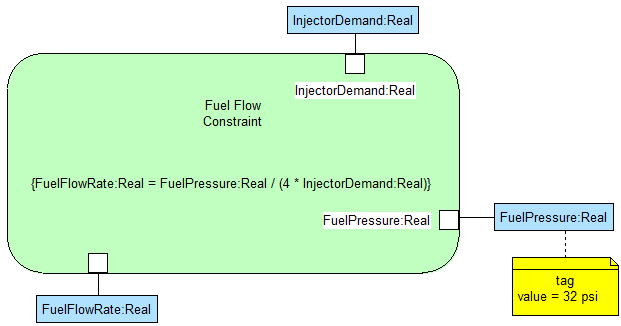 Stereotypes used on Sample par	10.3.1
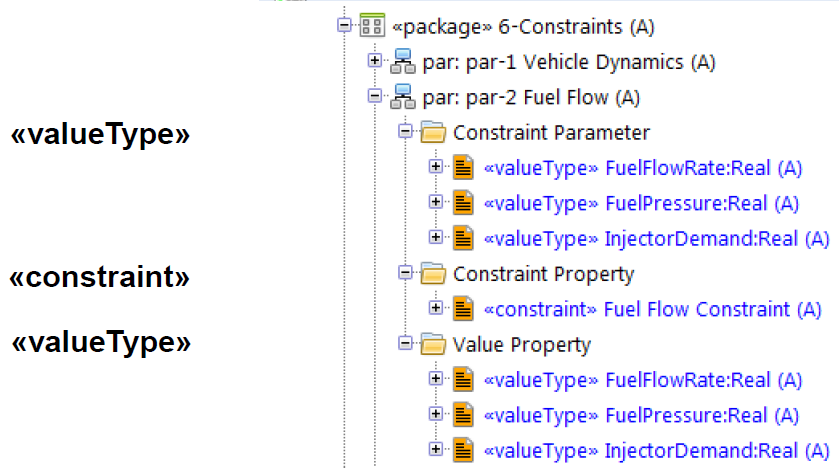 Stage 4 – Define System Element Behaviour	11
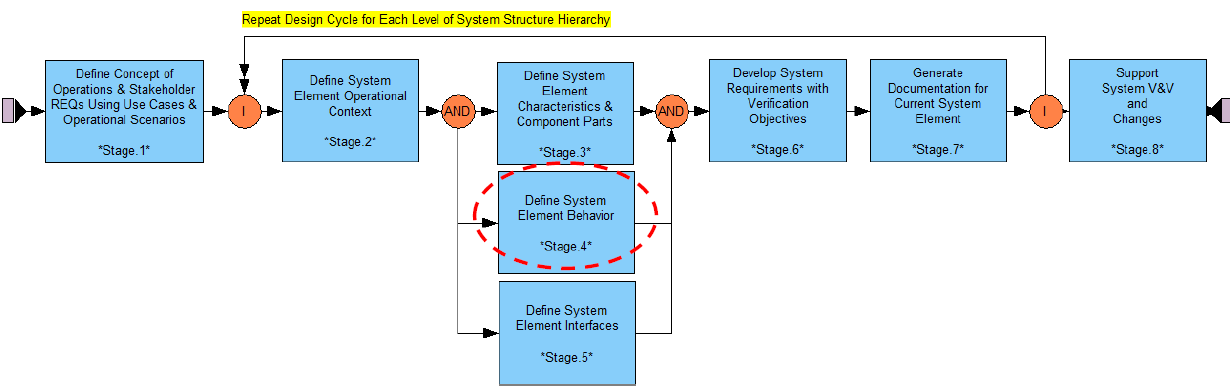 Stage 4 – Define System Element Behaviour: 2
Define the behaviour models that will satisfy the behaviour requirements allocated to the system element.
There are three kinds of SysML behaviour diagrams: Activity, Sequence Interaction and State Machine Diagrams. Which diagram type to be used is based on the Systems Engineering process:
Activity Diagrams (act) model functional flow-based behaviour for a system element
Sequence Interaction Diagrams (sd) illustrate the key events that occur between different system elements
State Machine Diagrams (stm) specify the operating states for a system element and the conditional transitionsbetween states, and defines whatbehaviour is performed whenentering, dwelling in, and exitinga state
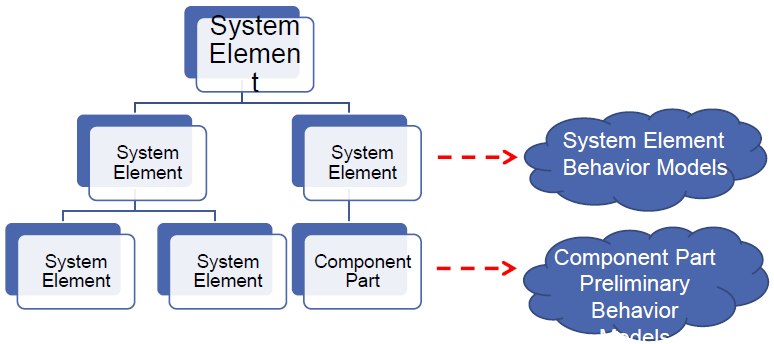 Function Flow Behaviour using act	11.1
The Activity Diagram (act) is used to model the behaviour of a system element to show that the allocated behavioural requirements are satisfied. The activity diagram describes the transformation of inputs to outputs through a controlled time ordered sequence of actions (i.e. functions) to be performed by the system elements.
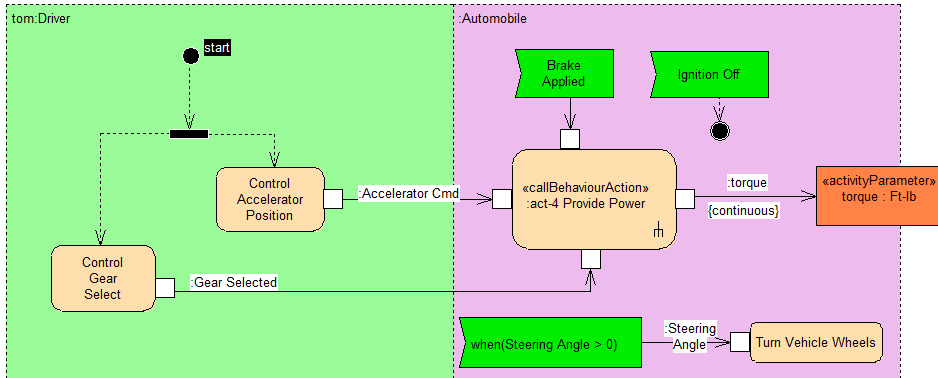 Action: Rounded corner rectangle
Activity parameter: Rectangle
Pin: Small square on outside edge of action
Initial node: Solid black circle
Active Final Node: Bulls eye circle
Performer (system element): Swimlanes
Fork: Solid black bar
Control flow: Dashed arrow
Object flow: Solid arrow
Accept signal/change action: Rectangle with triangle on left side
Stereotypes used on Sample act	11.1.1
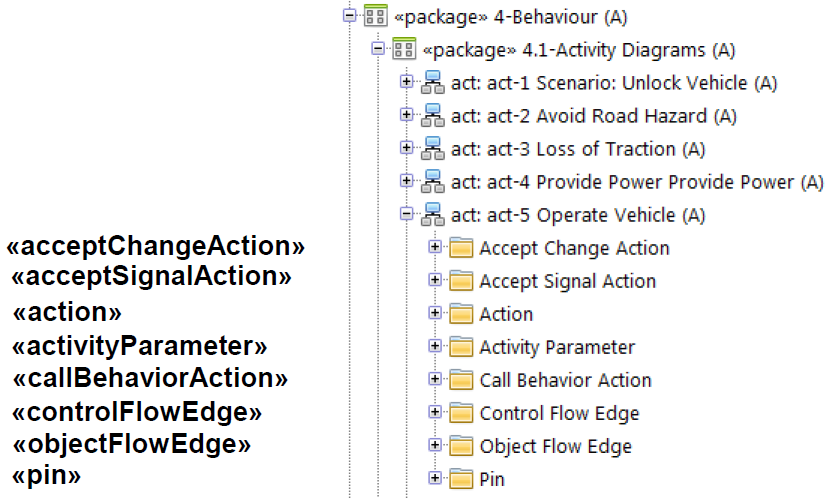 Sequence Interaction Behaviour using sd	11.2
A SysML Sequence Interaction Diagram (sd) illustrates message events that get exchanged between system elements and/or external systems. The sequence diagram is particularly useful in modelling service-oriented operation request events and signal events.
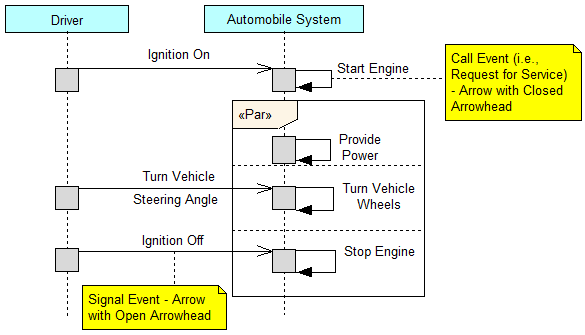 Performer Lifeline: Rectangle with dashed lifeline attached to bottom
Execution specification: Rectangle overlaid on lifeline
Fragment: See through rectangle frame with title area in upper left corner
Signal Event Message: Arrow with open arrowhead
Call Event Message: Arrow with closed arrowhead
Stereotypes used on Sample sd	11.2.1
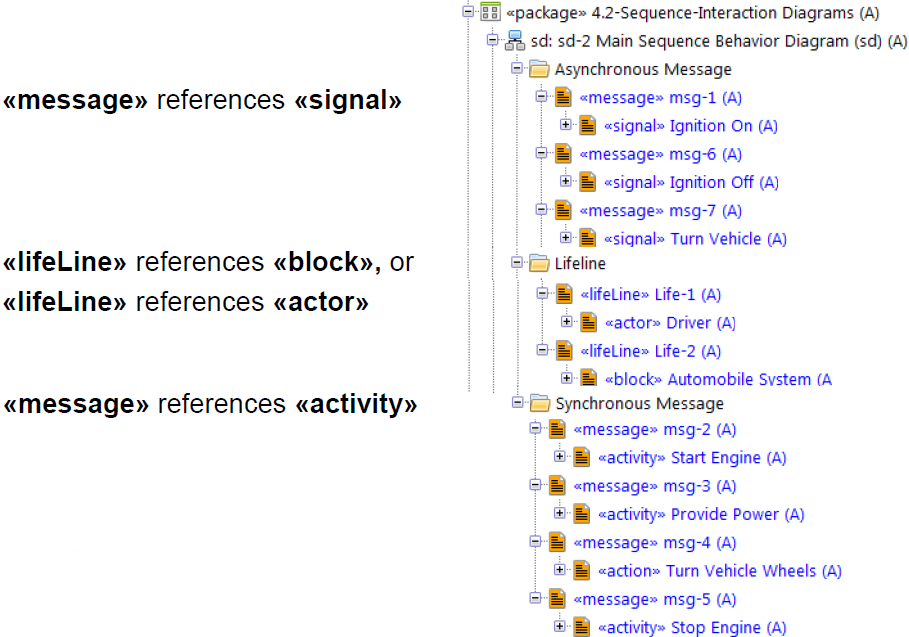 State Machine Behaviour using stm	11.3
The State Machine Diagram (stm) identifies the operating states for a system element and the conditional transitions between states, and what behaviour is to be performed when entering, dwelling in, and exiting a state. There are four kinds of events that can cause a system element to transition to another state: Signal Event, Call Event, Change Event, Time Event. The activity behaviours that can be performed by the State Machine is indicated by the */* symbol in front of the Activity name.
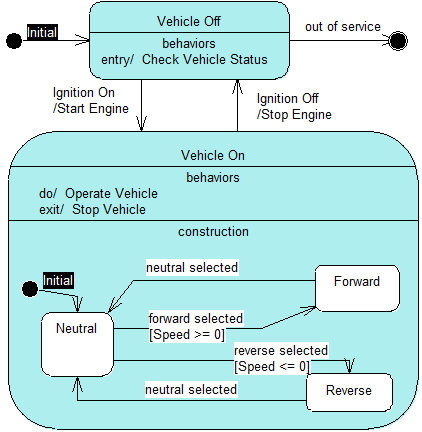 State: Rounded corner rectangle
Composite State: Rounded corner rectangle with construction compartment
Initial State: Solid black circle
Final State: Bulls eye circle
Transition: Arrow with optional annotations
Behaviour to be performed: Forward slash followed by behaviour name
Stereotypes used on Sample stm	11.3.1
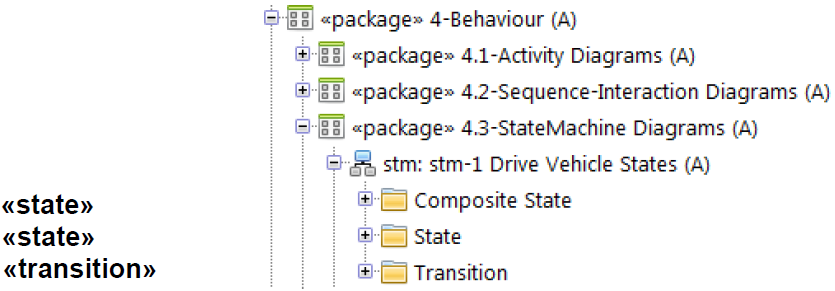 State Machine Behaviour using stm: 2
A transition from one state to another is represented by an arrow symbol. The transition can be controlled by a trigger event and/or a guard expression. The trigger event can be a signal event, a call event, a change event or a time event.
Signal events (neutral selected, forward selected, reverse selected) that trigger transitions are illustrated in the following example:
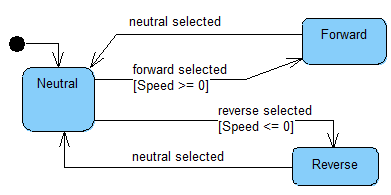 Stage 5 – Define System Element Interfaces	12
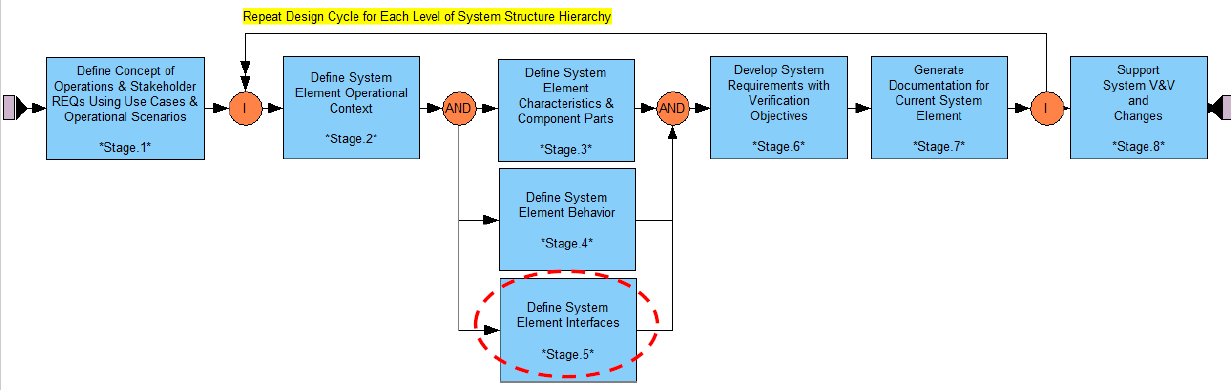 System Element Interfaces using bdd/ibd	12.1
The SysML Internal Block Diagram (ibd) is used to model the internal interconnections of the system element’s component parts and the interactions (i.e. Interfacing information) between the component parts and the outside world. The interfacing information should be documented in the system element’s ICD.
The dashed rectangles represent external systems and the item flows (solid arrowhead)
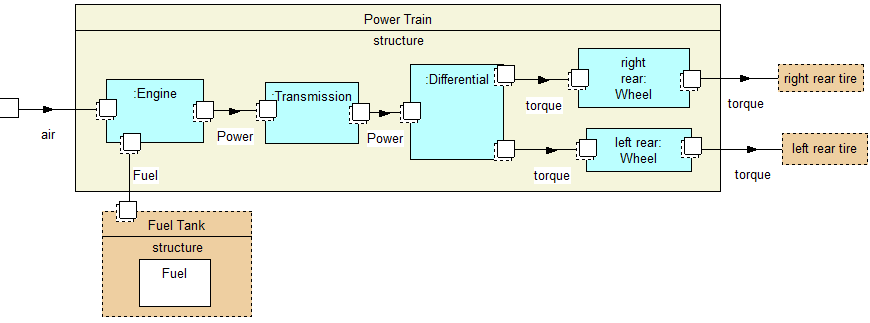 Component Part: Rectangle with solid boundary
Referenced/Shared Element: Rectangle with dashed boundary
Item Flow: Solid arrowhead straddling connector line
Proxy Port: Small overlaid squares on the boundary of rectangle or diagram
Full Port: Small square on the boundary of rectangle or diagram
Stage 6 – Develop System Requirements with Verification Objectives	13
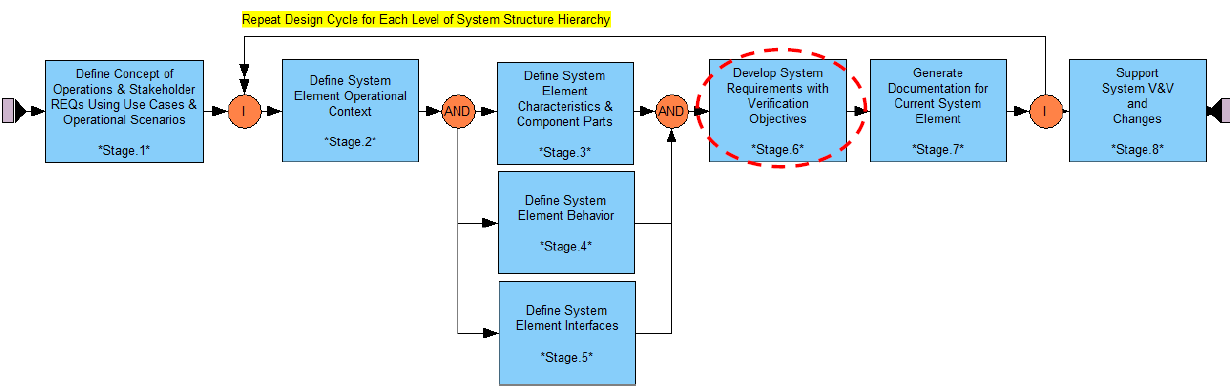 Requirements and Traceability	13.1
The system requirements derived in stages 3-5 are analysed for clarity, completeness, consistency, traceability to the stakeholder or system requirements baselined at the end of the previous design cycle.
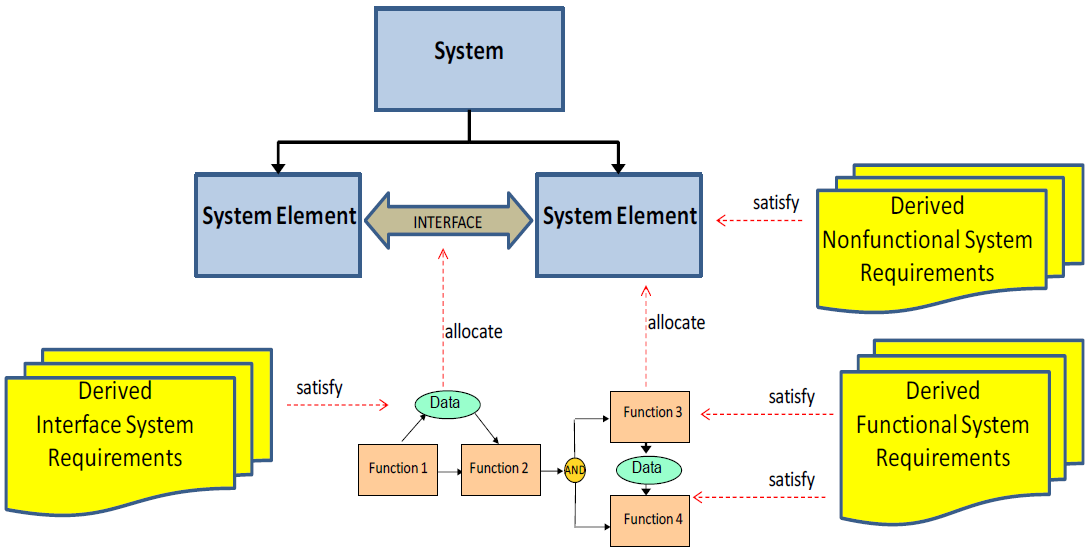 SysML Requirements Diagram (req)	13.2
Requirement Diagrams (req) – Requirement Diagrams are used to graphically depict hierarchies of stakeholder needs, requirements and test cases and show traceability to other model elements.
Requirements are usually displayed in table format rather than the Requirements Diagram because of the large number of requirements. In the following example, traceability from stakeholder needs to stakeholder REQs to system REQs is shown. Traceability between the system requirements and verification/test cases is also shown.
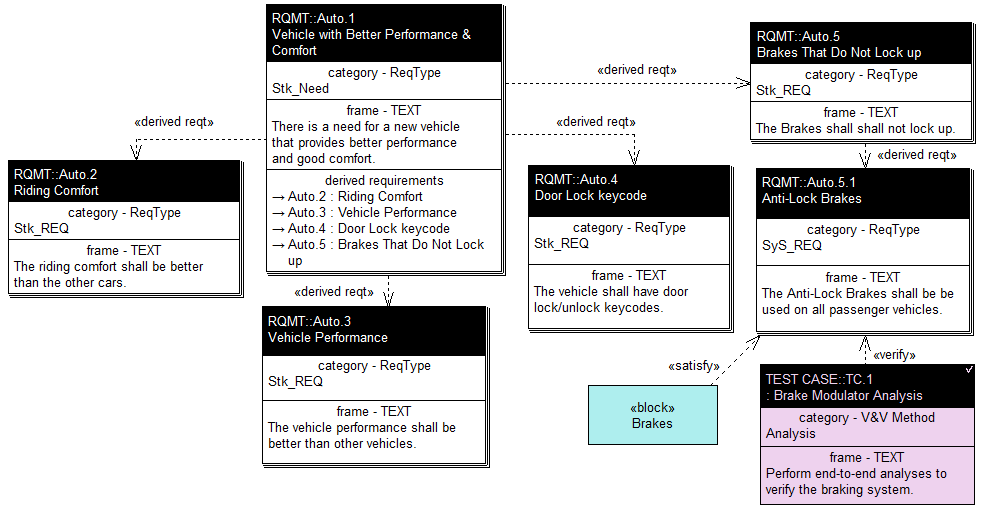 Requirements to Modelling Elements Traceability	13.3
The System Requirements Download Traceability query is run to show the results of cross reference linking the derived stakeholder requirements to the system requirements using the <<derived reqt>> relationship.
The <<satisfy>> relationship is used to link the requirement items to the behaviour elements (<<action>> and <<activity>>)
The <<satisfy>> relationship is used to link the requirement items to the structure elements (<<block>>)
The <<verify>> relationship is used to link the requirements to the verification / test cases elements
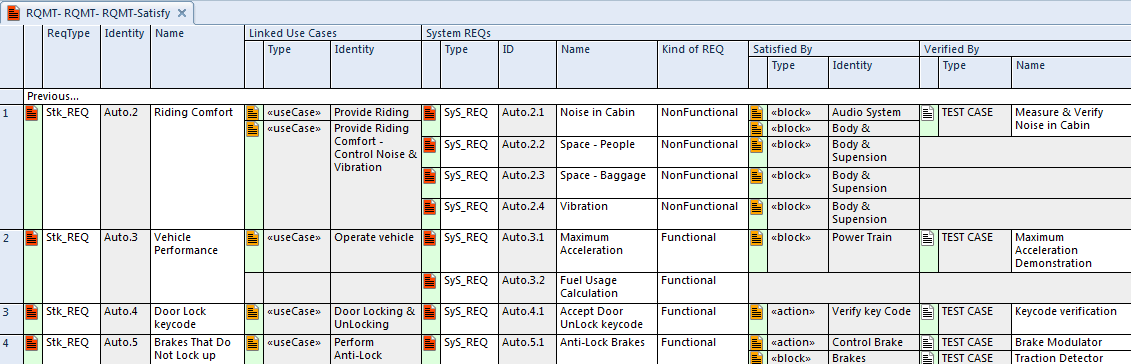 Stage 7: Generation Documentation for Current System Element	14
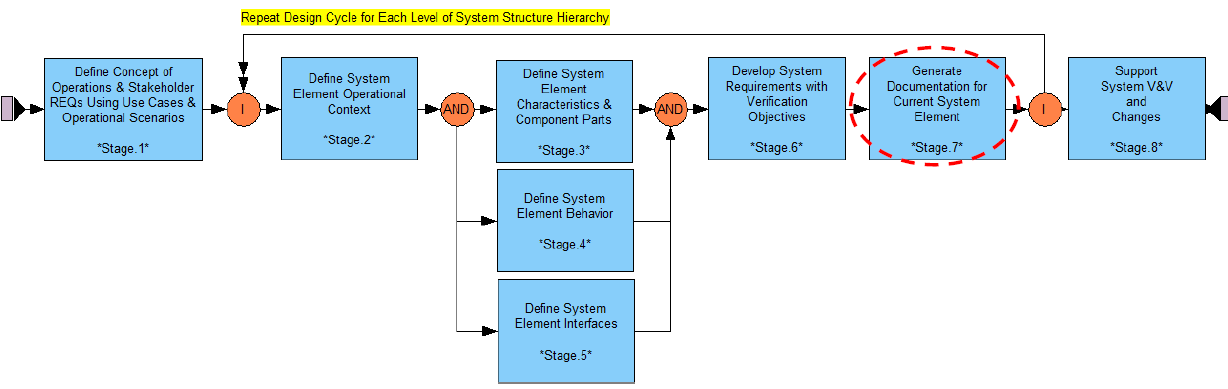 Automatic Document Generation	14.1
Automatic generation of documents from the information model using pre-defined templates reduce the cost of creating the documents.
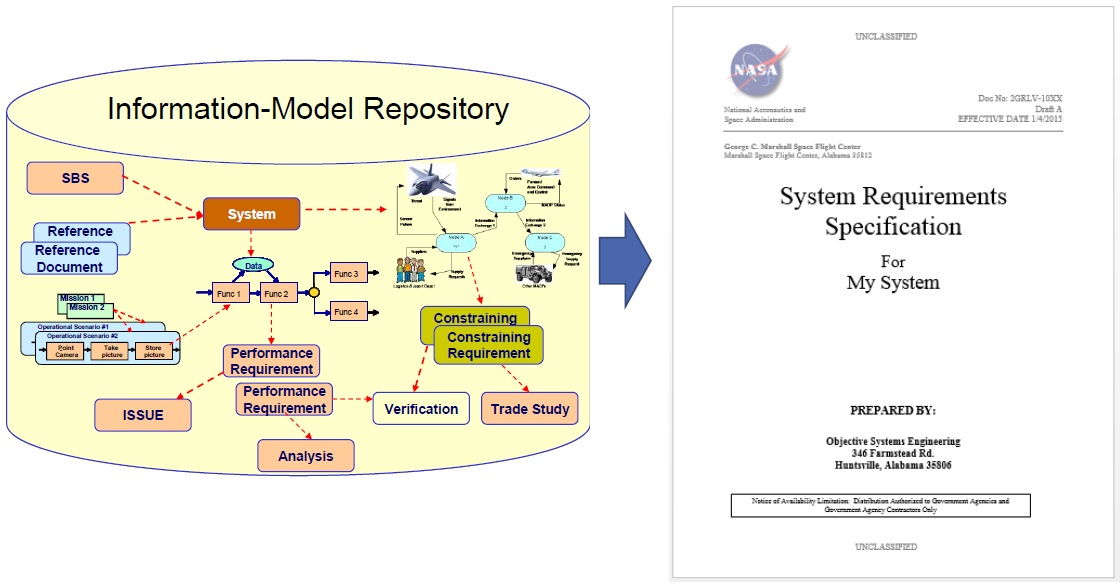 Stage 8: Support System V&V and Changes	15
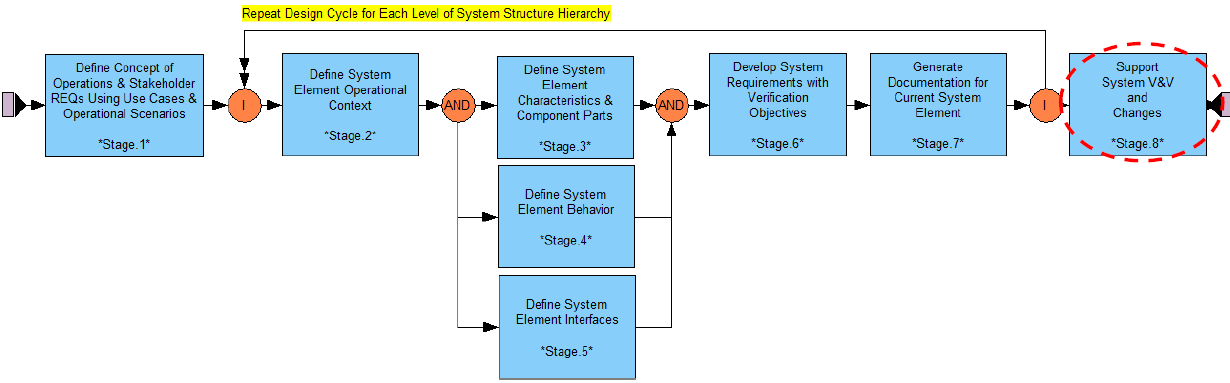 Requirements Verification Traceability	15.1
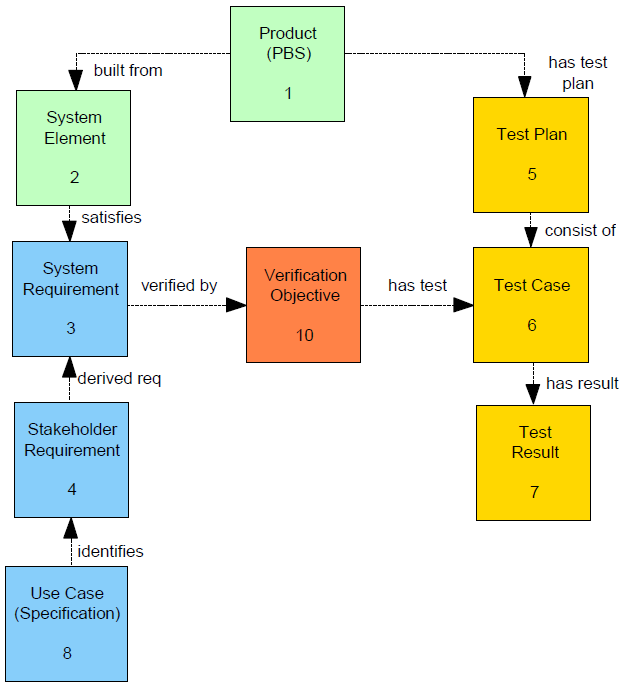 Verification and test planningactivities should be performedfor the newly created systemrequirements and appropriatetraceability established.
Package Diagrams (pkg)	15.2
Package Diagram (pkg) – A Package Diagram is used to partition the modelling elements into logical groupings that describe a domain of interest. A hierarchy of packages can be defined in the Modelling sidebar and in a Package Diagram. A <<package>> is like a folder. The following example shows elements contained in a package and nested packages.
The modelling browser is the primary place wherenested packages are created and used.



The following example shows nested packages:
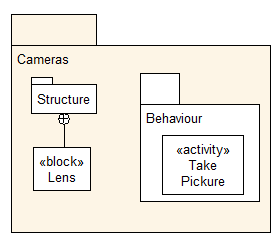 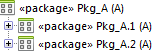 Summary	16
Is Model Based Systems Engineering (MBSE) something new? No, MBSE methods and techniques have been individually practiced by many good engineers and analysts over the years.
The problem has been that project management has been obsessed with deliverable documents rather than delivering an engineering information model that can be used to support analyses, end to end traceability, and automatically produce the deliverable documents from the information model.
The engineering data model usually consists of entities, attributes, relationships, and diagrams that specify the system architecture.
Remember a diagram (graphical model) is worth a thousand words. These diagrams aid in communicating ideas/concepts among project personnel and the customer.
What is new is the SysML modelling language. It should help with communication issues by having a common way to describe system architectures and traceability.
Please contact 3SL to discuss MBSE processes and learn SysML using Cradle or learn SysML independent of a tool.